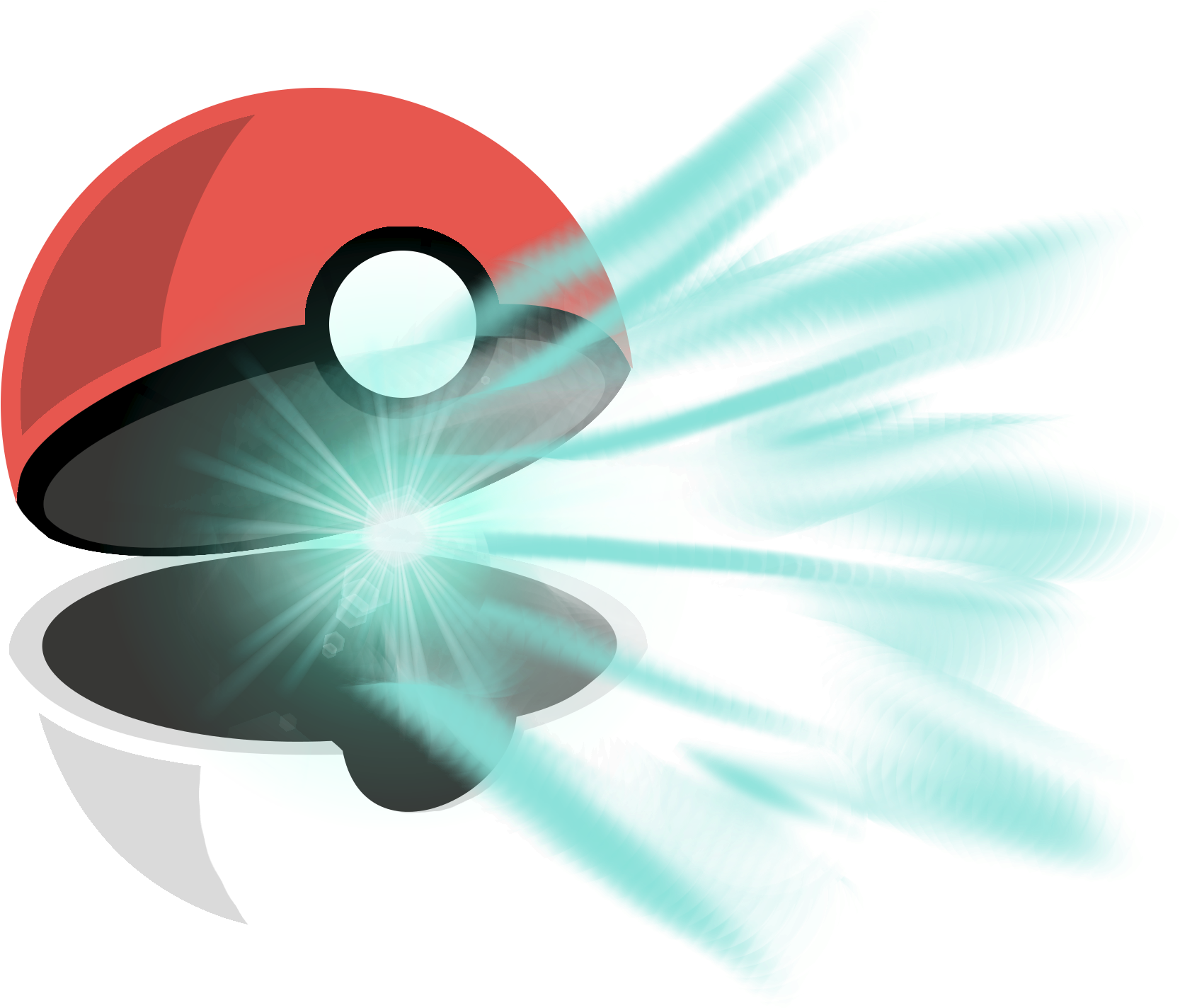 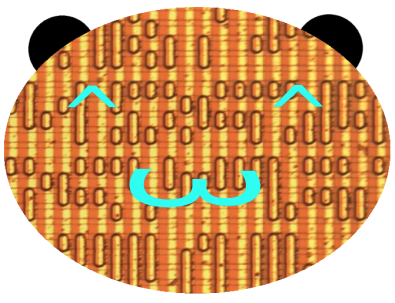 Capturing Mask ROMs
John McMaster
Hardwear.io 2020
[Speaker Notes: XXX: pokeball?]
What is a mask ROM?
Hard coded bits on a chip
Used for main firmware, boot ROM, or configuration
Low cost per bit, but inflexible
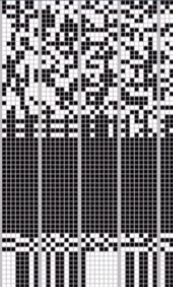 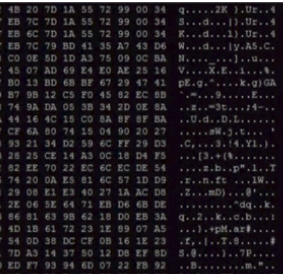 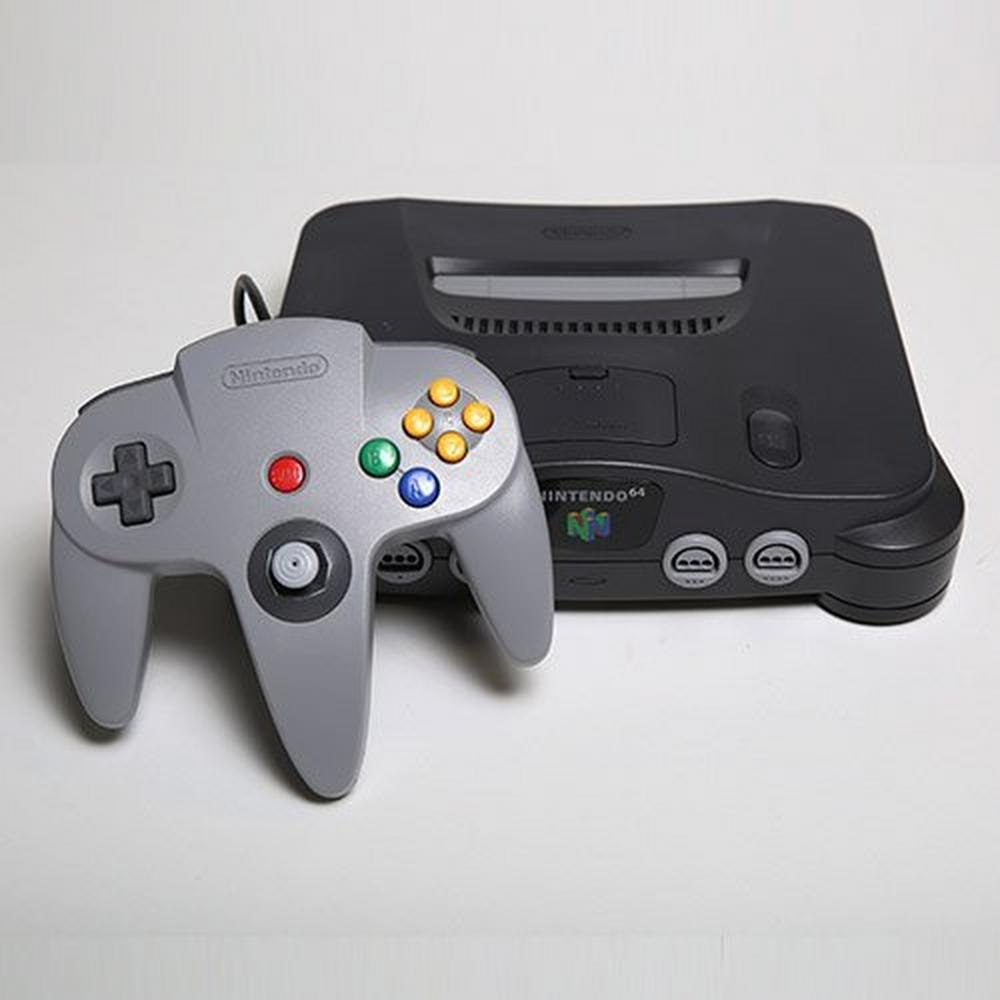 Why extract it?
Analyze boot security
Fix broken hardware
Emulate classic arcade games
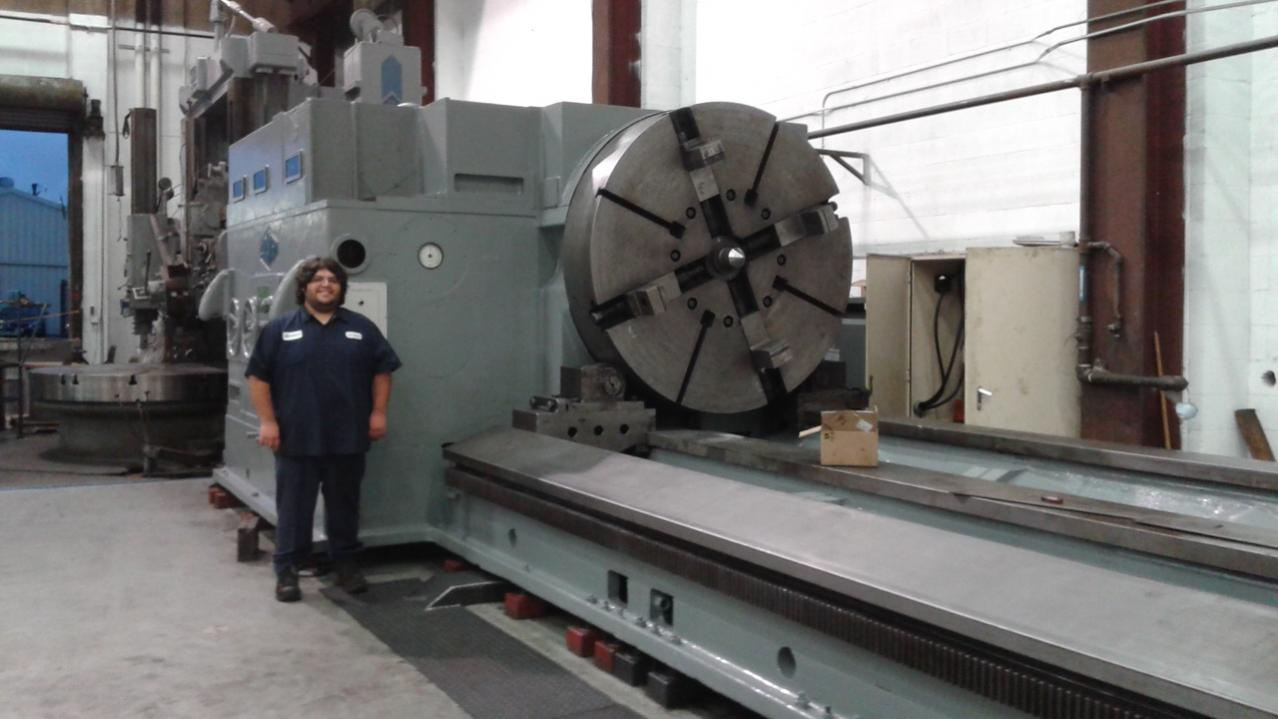 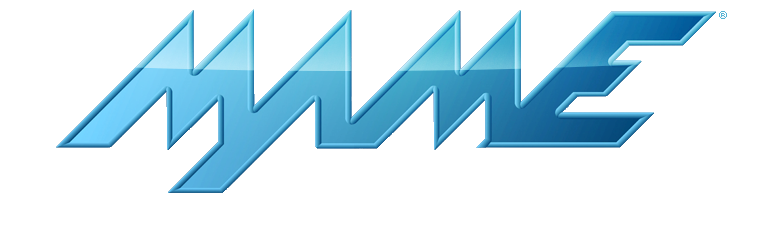 The best way is easy street
Try to use JTAG or other test interfaces to directly dump
Try getting code execution and "trojan" it
Ex: issue NMI until stack overflow into external memory
Try glitching 
Ex: Sharp SM4 change instruction mid instruction phase
This talk is about when all of that failed
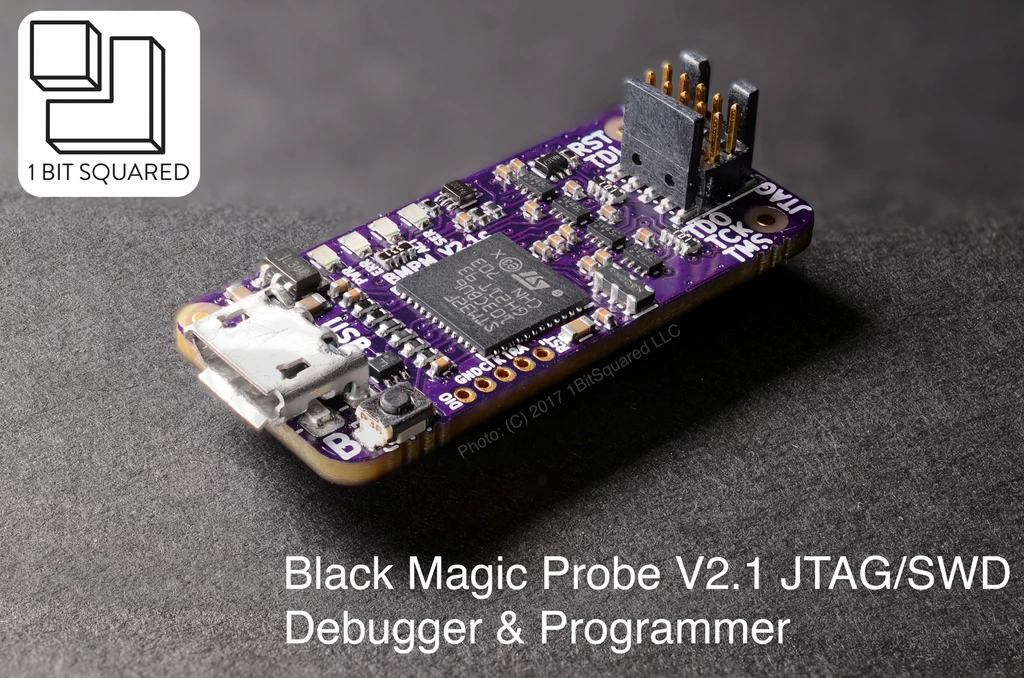 A real ROM: metal NAND ROM
Activate all red control lines except one ("NAND") to read out
Metal bypass jumpers (via contacts) may or may not be present
If jumper: 0, else 1; read out along columns
But: details don't actually matter!
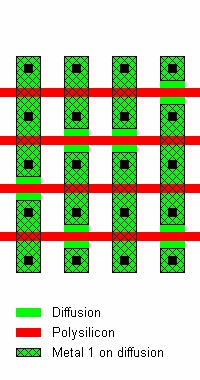 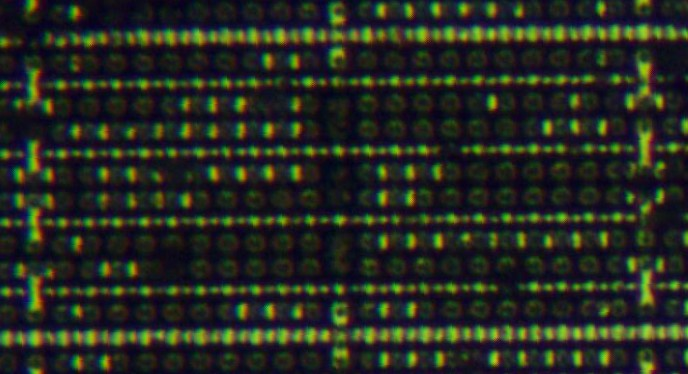 Sound Blaster CT1741
nats
Sergei P. Skorobogatov
Lets get some bits!
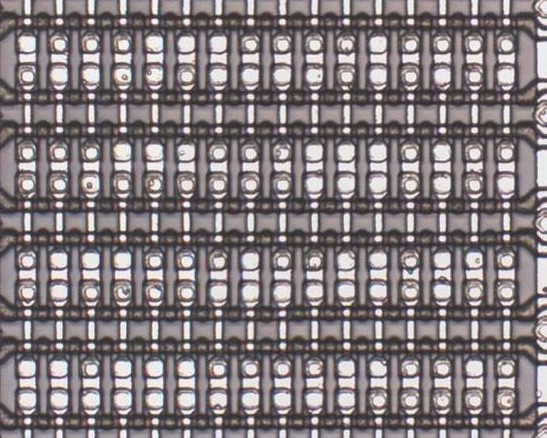 Image entire ROM under microscope
Crossed polarization can help enhance contrast
Small: type up by hand
...but this quickly gets tiresome
Mitsubishi MSL8042 CPU
Contact NOR, brightfield
[Speaker Notes: TODO: replace ROM w/ Game Boy boot ROM]
Microscope
Image
Image to
Bits
Bitmap to Binary
Profit!
Bitmap
rompar
.txt
zorrom
django-
monkeys
.jpg
.bin
bitract
.png
bitviewer
Microscope
Image
Image to
Bits
Bitmap to Binary
Profit!
Bitmap
rompar
.txt
zorrom
django-
monkeys
.jpg
.bin
bitract
.png
bitviewer
Image to bits: rompar
By Adam Laurie w/ contributions
I'm current lead / maintainer
Basic CV to classify bits + manual tweaks
Open source Python
Platforms did you ask?
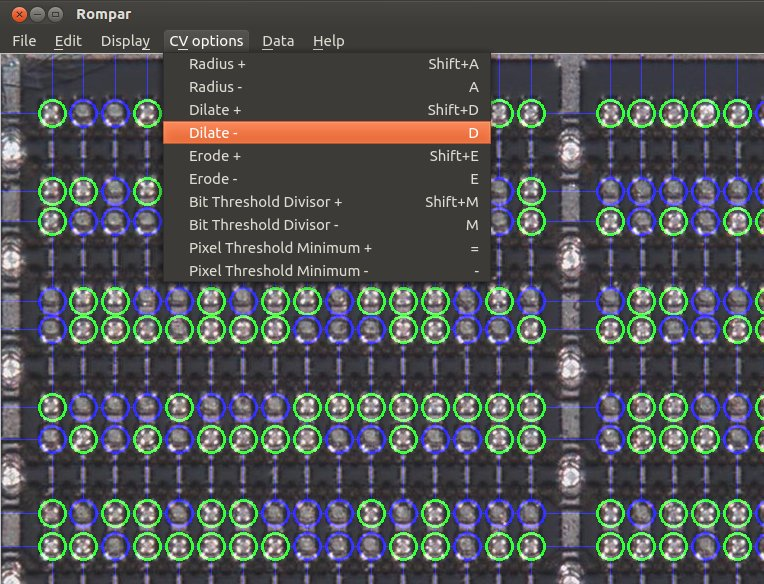 https://github.com/AdamLaurie/rompar
Mitsubishi MSL8042 CPU
Contact NOR, crossed polarized
Rompar: Windowz support!
By popular demand, Clawgrip created a Windows installer!
[Speaker Notes: FIXME: Installer screenshot
FIXME: confirm Clawgrip wants credit]
Advanced rompar
--txt: discard db and load new .txt
Load from another program
--dx/--dy: re-align grid
Load new image onto existing layout
--annotate: highlight bits
Quickly triage CV results
[Speaker Notes: FIXME: annotation screemshot]
Image to bits: Bitract
By Chris Gerlinsky
Convert microscope image to bitmap
Open source C++
https://media.hardwear.io/bits-from-the-matrix-optical-rom-extraction-chris-gerlinsky/
[Speaker Notes: FIXME: screenshot]
Bits to binary: Zorrom
Built in chip specific algorithms
Open source Python
[Speaker Notes: FIXME: screenshot]
Bits to binary: Bitviewer
Built in permutation post processing
Open source C++
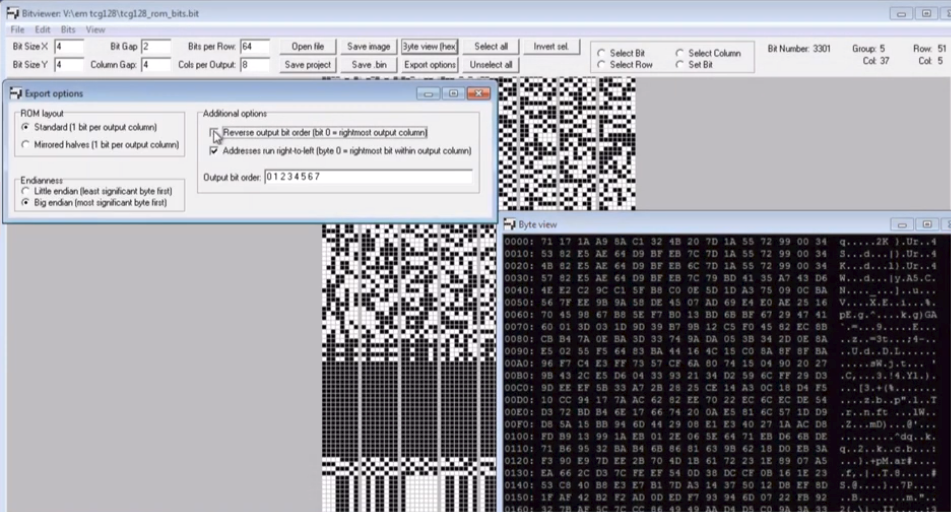 https://media.hardwear.io/bits-from-the-matrix-optical-rom-extraction-chris-gerlinsky/
Django-monkeys
MAME crowdsourced ROM capture
Post processing combines 5 results
Flags bad/inconsistent bits for review
99.99% => 99.999% accuracy vs CV
64Kb ROMs practical
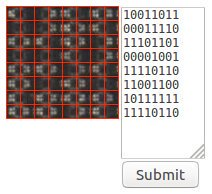 Fujitsu MB86233 DSP
Contact NAND
https://github.com/andrew-gardner/django-monkeys
Post processing
What is the bit order?
High addresses often unused
Permute until disassembles cleanly
Look for strings
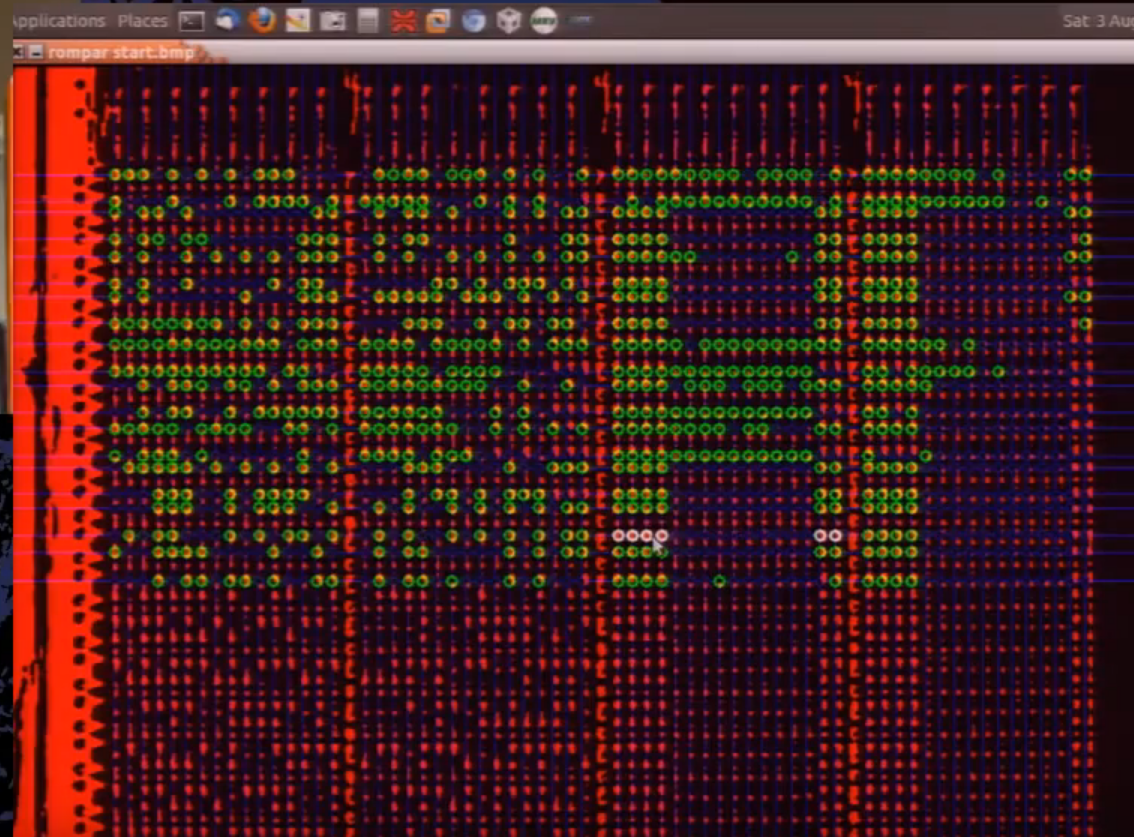 Atmel MARC4
Adam Laurie
Implant mask ROM
Primary ROM technology since mid 90s
Doping differences usually not visible
What to do?
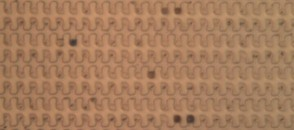 Implant staining
Stain: chemical solution to reveal doping
Ex: Dash etch (HNO3, HAc, HF)
Does this also work on implants?
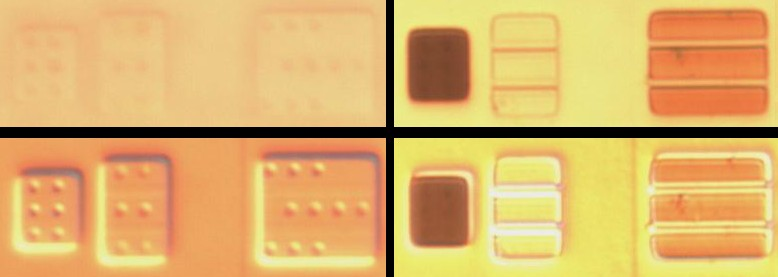 Left: unstained, right: stained
Top: brightfield, bottom: DIC
Implant ROM stained
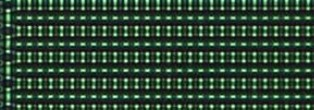 Sort of
Worked only on first generation implant ROMs
Why?
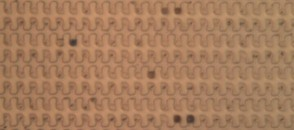 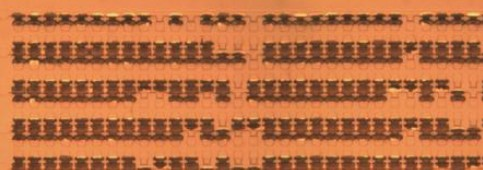 Sharp SM4
(Nintendo 6102 CIC)
Old vs new results
FIXME: add SB before and after tuning
Dash: metal contamination
Metal seems to oxidize Si, pre-maturely etching it when removing SiO2
Symptom: metal tracks visible on raw Si substrate
Fixes
Remove metal w/ lapping
High concentration HF
Remove metal w/ phosphoric acid
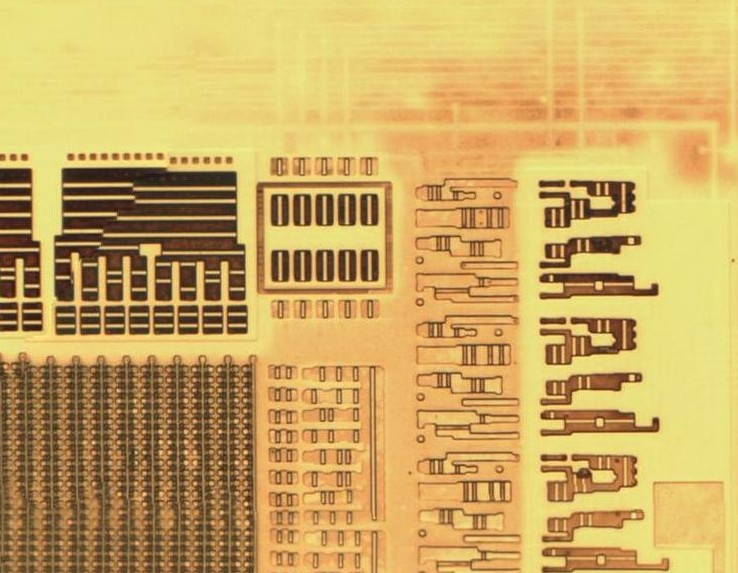 Sharp SM4
(Nintendo 6102 CIC)
[Speaker Notes: Crazy ideas: fluorinert, redox shield reactions]
Dash: light dependence
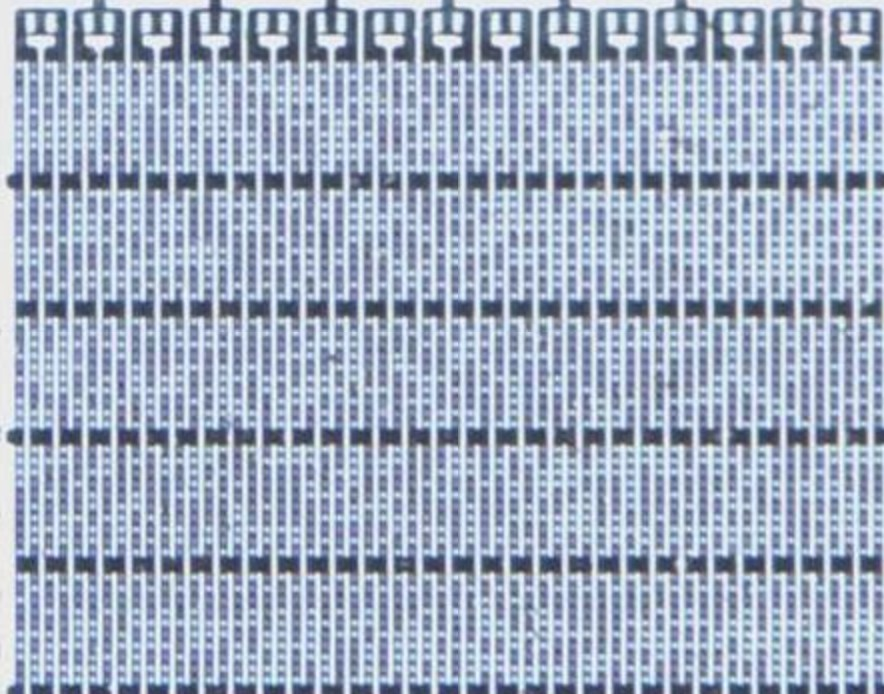 Strong light enhances selectively dramatically
Not required for older chips
Right: w/o light sometimes revealed bits, but never well. Consistent with light
Sanyo LC5...?
(RSA SecurID 2C)
[Speaker Notes: Probably requires halogen]
Dash woes: temperature
Etch rates strongly temperature dependent
Acetic acid (HAc) freezing point: 62°F
Too cold lab => ruined chip
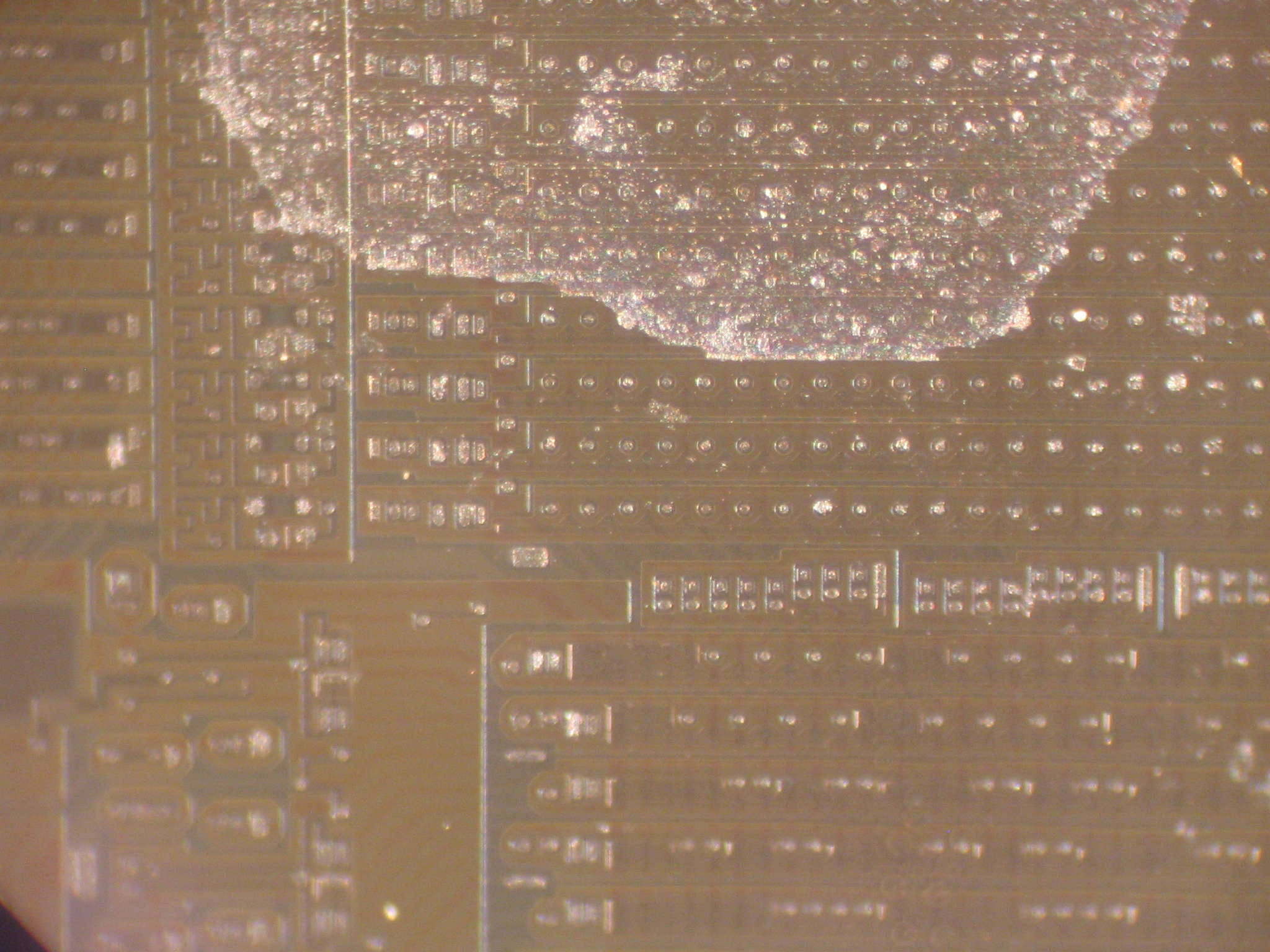 Dash woes: don't over-etch!
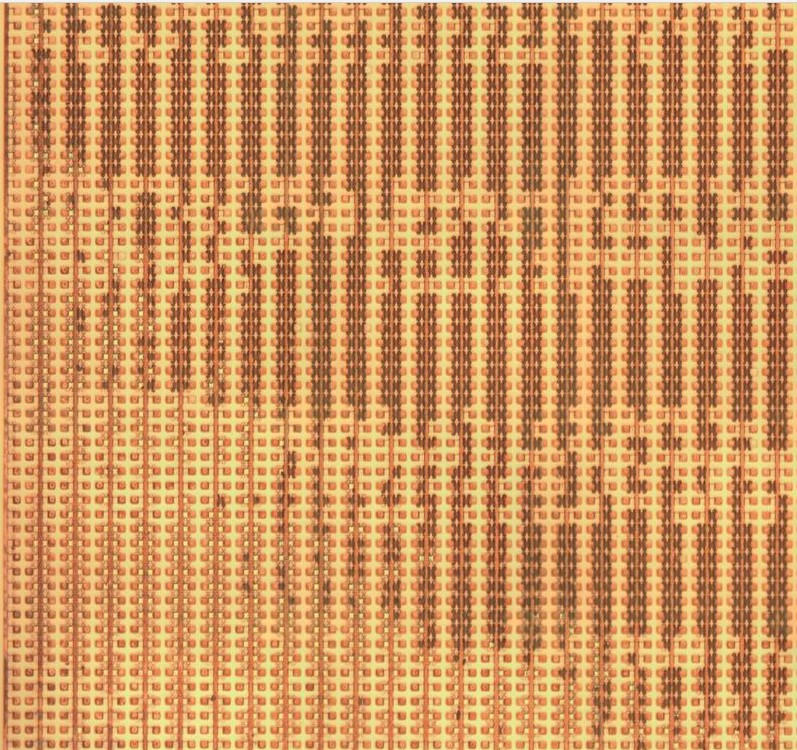 Implant very thin => easy to destroy the bits
Symptom: all bits one polarity
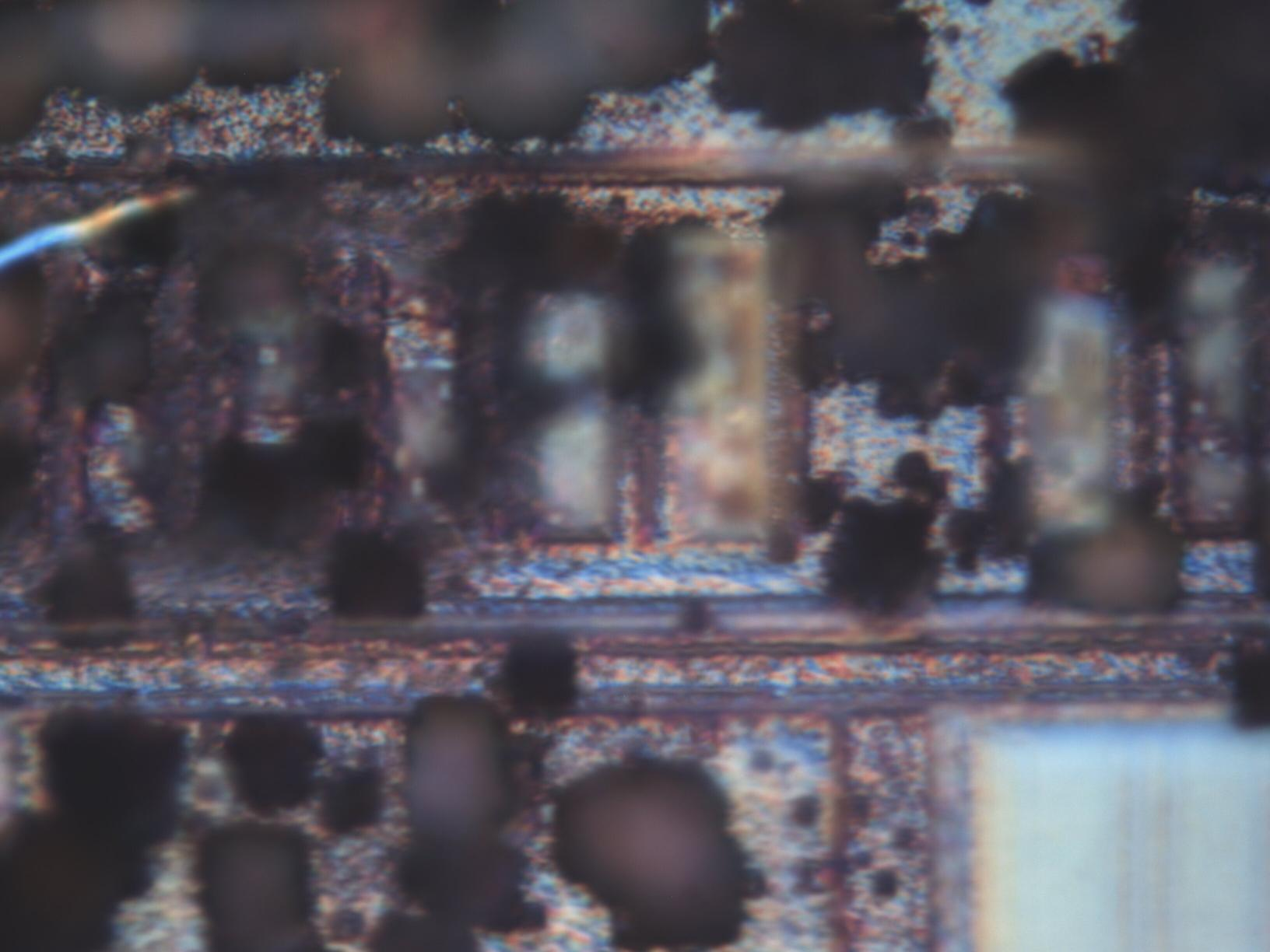 Dash: onto newer chips
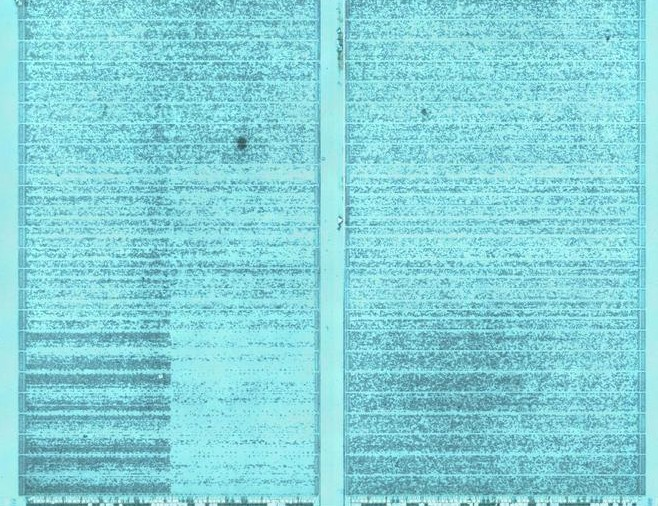 So-so results extracting bits from newer GeneralPlus MCUs
Suspect due to uneven metal removal
Looking into lapping to fix
Optical resolution limits => SEM imaging
GeneralPlus GPL168001A-068A-C
Advanced techniques
(less common or
often impractical)
Scanning Capacitance Microscopy
Probe records doping dependent capacitance
Relatively slow
Requires AFM => somewhat uncommon
Open source STM => SCM conversion?
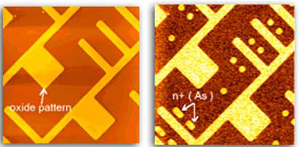 https://www.bruker.com/products/surface-and-dimensional-analysis/atomic-force-microscopes/modes/modes/nanoelectrical-modes/scm.html
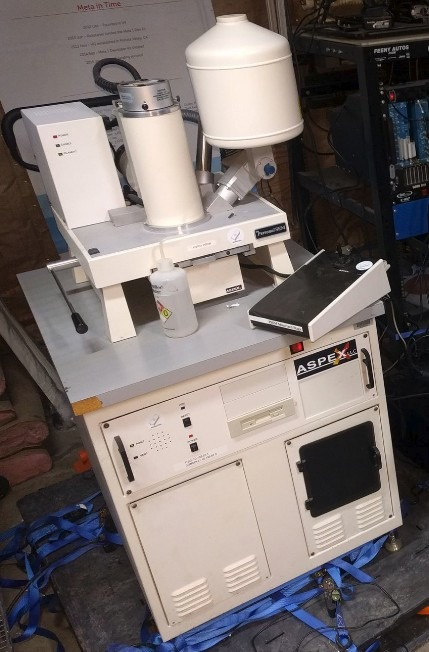 PVC for dead EPROM
Passive Voltage Contrast (PVC)
EPROM charge repels electron beam
Similar concept for implant ROM
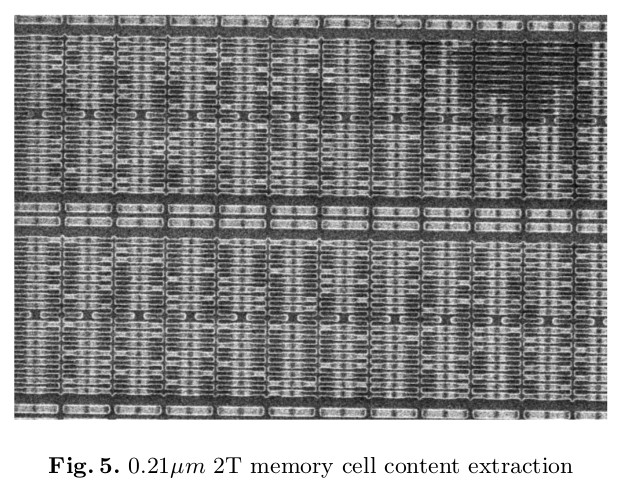 Thanks for listening!
John McMaster <JohnDMcMaster@gmail.com>
@JohnDMcMaster
https://github.com/AdamLaurie/rompar
https://github.com/andrew-gardner/django-monkeys
https://github.com/SiliconAnalysis/zorrom
https://github.com/SiliconAnalysis/bitviewer/
https://github.com/SiliconAnalysis/bitract/
Backup
How does Dash etch work?
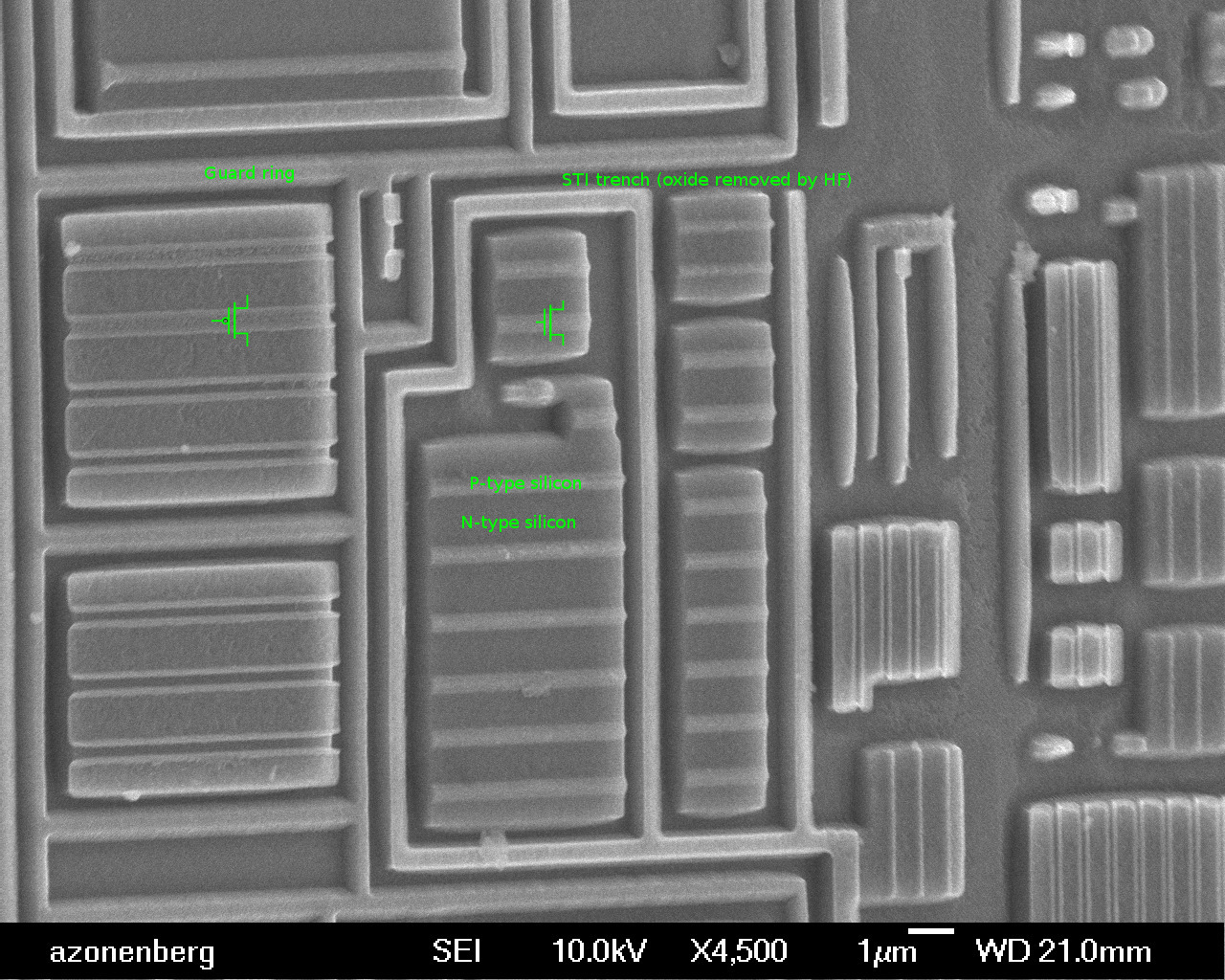 HNO3, HAc, HF
HNO3 oxidizing Si => SiO2
HF eating SiO2
Competing reactions influenced by doping
Xilinx XC2C32A
Andrew Zonenberg
But many more ways!
Technology: contact, transistor, implant, etc
NOR vs NAND, endianess, parity
Mostly ignore specifics: just resolve bits!
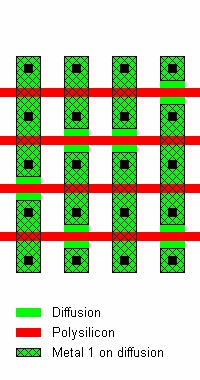 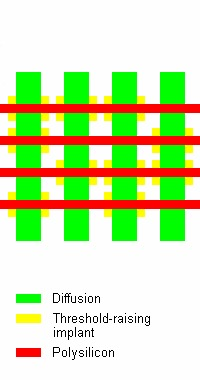 Example: contact NOR
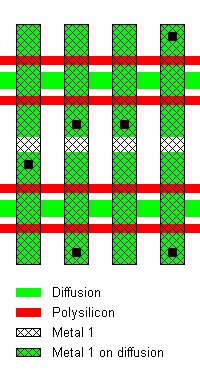 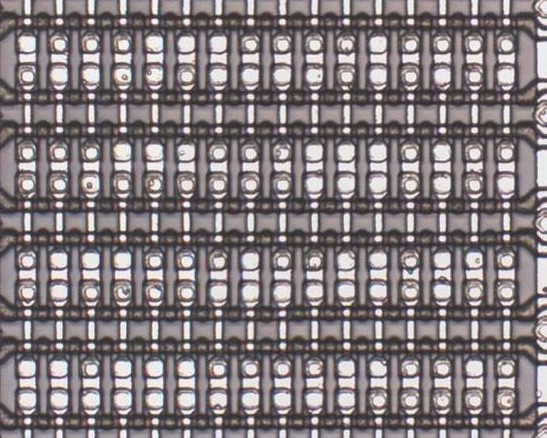 CMOS Transistor 101
Green: diffusion
Red: polysilicon gate
Voltage on red line controls current flowing between adjacent green areas
Black dots: contact/via between layers (ie green to cross hatch)
Cross hatched: metal traces
Misc images from Sergei P. Skorobogatov
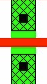 Dash: clean clean clean!
Small contamination => large effect
Rinse acetone or water w/ IPA
Blow dry if possible
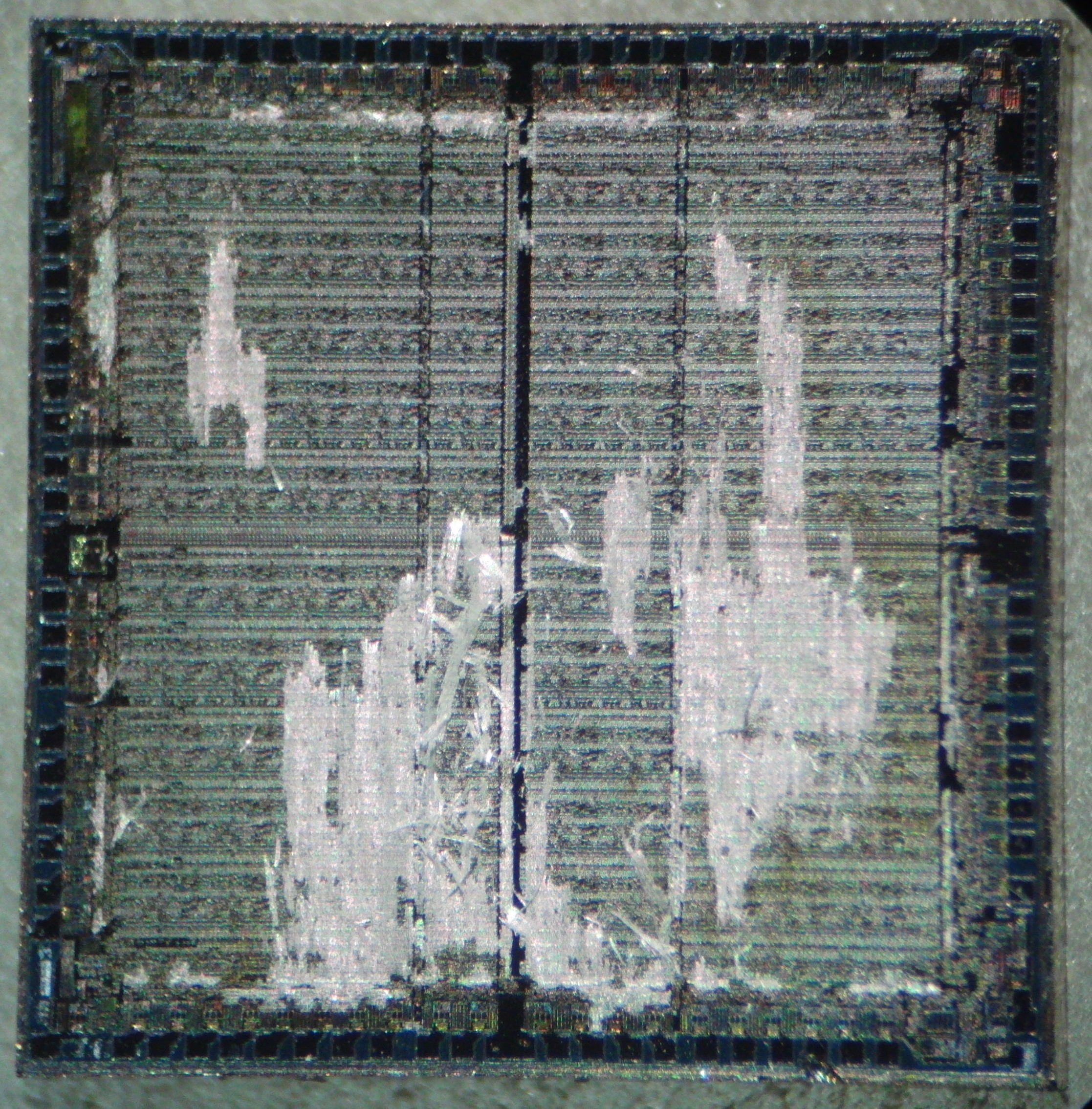 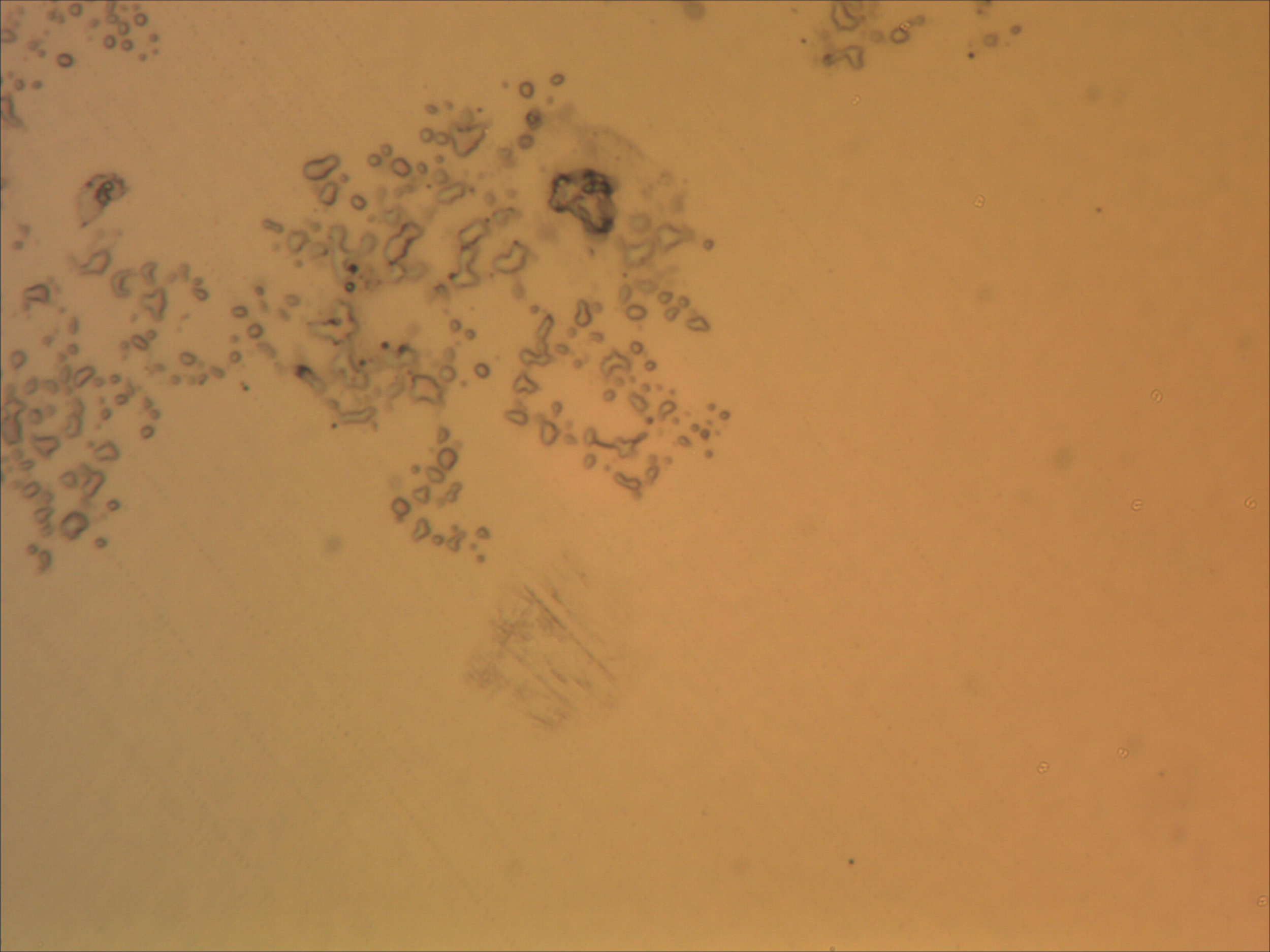 Xilinx XC2018
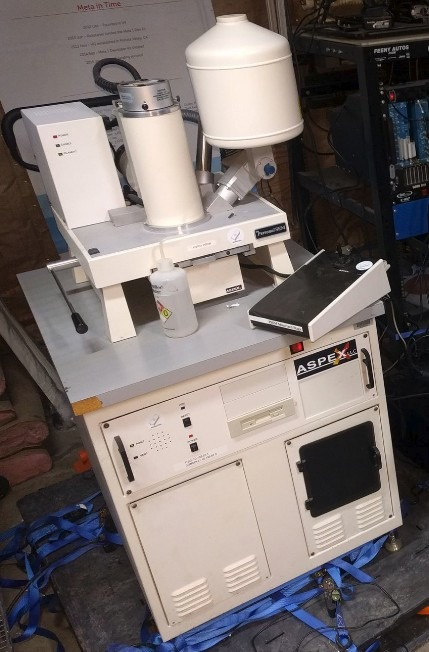 VCT for mask ROM?
Implant ROM capacitance varies by bit
Capacitively couple through by biasing sample
Similar idea using laser
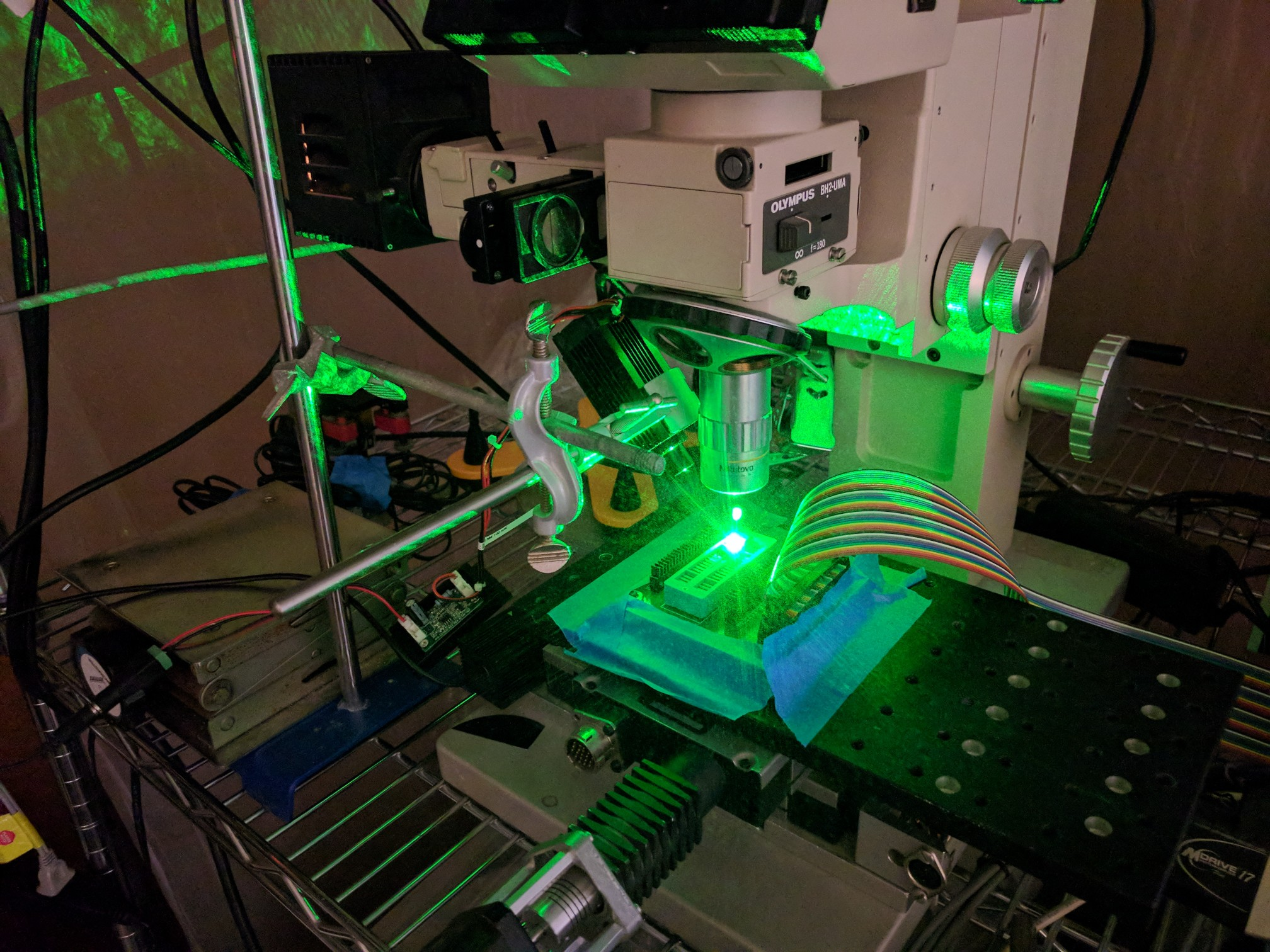 Dash: summary
Thin bits need to be very evenly developed
Removing above layers can make it difficult to present an even surface
Older chips easier to process
Strong light helps